IEEE 802.21 MEDIA INDEPENDENT HANDOVER 
DCN: 21-12-0028-00-0000
Title: P802.21d Group Management Framework
Date Submitted: March 13, 2012 
To be Presented at IEEE802.15 WNG session #49 in Big Island
Authors or Source(s):
Yoshihiro Ohba and Toru Kambayashi (Toshiba), Antonio de la Oliva (UC3M), Stephen Chasko and Ruben Salazar (Landis+Gyr), Subir Das (ACS)
Abstract: This document describes a framework on group management in mesh networks in heterogeneous networks
21-12-0028-00-0000
1
IEEE 802.21 presentation release statements
This document has been prepared to assist the IEEE 802.21 Working Group. It is offered as a basis for discussion and is not binding on the contributing individual(s) or organization(s). The material in this document is subject to change in form and content after further study. The contributor(s) reserve(s) the right to add, amend or withdraw material contained herein.
The contributor grants a free, irrevocable license to the IEEE to incorporate material contained in this contribution, and any modifications thereof, in the creation of an IEEE Standards publication; to copyright in the IEEE’s name any IEEE Standards publication even though it may include portions of this contribution; and at the IEEE’s sole discretion to permit others to reproduce in whole or in part the resulting IEEE Standards publication. The contributor also acknowledges and accepts that this contribution may be made public by IEEE 802.21.
The contributor is familiar with IEEE patent policy, as stated in Section 6 of the IEEE-SA Standards Board bylaws <http://standards.ieee.org/guides/bylaws/sect6-7.html#6> and in Understanding Patent Issues During IEEE Standards Development http://standards.ieee.org/board/pat/faq.pdf>
21-12-0028-00-0000
2
Background
In January 802.15 WNG/802.21 joint session, group management use cases in mesh network were presented  

In this presentation we clarify 

How the proposed project P802.21d can realize the use cases

Relationship with existing group management mechanisms
21-12-0028-00-0000
3
Group Management in Mesh Networks(Presented Jan-2012, DCN 21-12-0009-01-0000)
Some specific functions/applications may impact segments of an AMI mesh network
Failover/Failback of an AMI network
If the devices were no longer on one network, it is needed to perform failover or migrate/handover (or failback) devices to another network
The takeout device (e.g., concentrator) is typically associated with a NAN (Neighborhood Area Network) segment
If that device goes down, other devices will failover to a second NAN segment
Software update or configuration for mesh devices and applications
The updating software or configuration for a large number of mesh devices and their applications
This should happen in multicast or broadcast mode
AMI mesh network
segments
A segment (i.e., a group of devices) may be formed independently of physical locations of the devices
21-12-0028-00-0000
4
Existing Solution: Individual Handover Based on IEEE 802.21-2008
21-12-0028-00-0000
5
1st Step: Registration
MIH Registration is needed for MIH Command Service so that PoS can send commands to STA/UE
MIH  PoS
STA/UE (MIH Client)
MIH Registration
MIH_Registration request (reg. params.)
Register STA/UE
MIH_Registration response (reg. lifetime)
Registration parameters
MIHF-ID
List of link layer addresses
IP address (when IP is used for MIH transport)
STA- Station; UE – User Entity
PoS- Point of Service 
MIH – Media Independent Handover 
MIHF-ID: MIH Function Identifier (e.g. station1@utilityA.com)
21-12-0028-00-0000
6
2nd Step: Command Execution
MIH command is unicast
MIH  PoS
STA/UE (MIH Client)
MIH Command (network initiated)
Initiate HO
MIH_Net_HO_Commit request (HO params)
HO (Handover) parameters:
 Target link type
 Target network information list
       Network ID, PoA address, etc.
 Assigned Resource set
 List of link actions for each link
Perform HO
MIH_Net_HO_Commit response (HO result)
Link Actions:
0: NONE
1: LINK_DISCONNECT
2: LINK_LOW_POWER
3: LINK_POWER_DOWN
4: LINK_POWER_UP
STA- Station; UE – User Entity
PoS- Point of Service 
PoA- Point of Attachment
MIH – Media Independent Handover
7
21-12-0028-00-0000
Group Handover To Be Defined by P802.21d
21-12-0028-00-0000
8
1st Step: Registration (Example Extension)
Registration response may contain a list of available group information provided by the MIH PoS
MIH  PoS
STA/UE (MIH Client)
MIH Registration
MIH_Registration request (reg. params.)
Register STA/UE
MIH_Registration response 
(reg. lifetime, group info.)
21-12-0028-00-0000
9
2nd Step: Group JOIN/LEAVE (New)
MIH  PoS
STA/UE (MIH Client)
STA/UE (MIH Client)
STA/UE (MIH Client)
…
STA/UE (MIH Client)
Group Join/Leave
Group Join/Leave
Group Join/Leave
Group Join/Leave
21-12-0028-00-0000
10
3rd Step: Handover Command (Example Extension)
Group A
MIH  PoS
STA/UE (MIH Client)
Group B
STA/UE (MIH Client)
Group A
STA/UE (MIH Client)
…
Group A
STA/UE (MIH Client)
Multicast MIH Command (network initiated)
Initiate HO
MIH_Net_HO_Commit (HO params, group A)
Perform HO
L2/IP 
 multicast /broadcast
…
Perform HO
Perform HO
21-12-0028-00-0000
11
Multicast security mechanisms need to be used.
Relationship with Existing Group Management Mechanisms
21-12-0028-00-0000
12
Group Mgmt in 802.15.5-2009
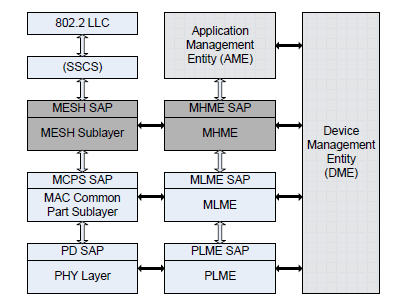 802.15.5 defines MHME (Mesh sublayer Management Entity) and its SAP over 802.15.4-2006, 802.15.3-2003 and 802.15.3b-2005 MAC

MHME SAP primitives for group management

MHME-JOIN

MHME-LEAVE

802.15.5 defines a protocol for general mesh service among MHMEs on different nodes

G_JREQ/G_JREP message are exchanged to realize MHME-JOIN
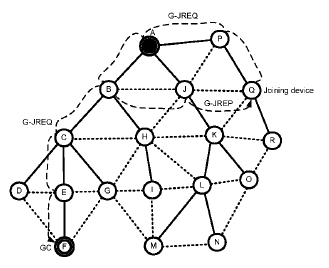 21-12-0028-00-0000
13
Relationship with existing group management mechanisms
For link-layer group management mechanisms, mapping between MIH_Link SAP and media-specific SAP used for group management (e.g., 802.15.5 MHME SAP) will need to be defined
For IP group management mechanisms (IGMP, MLD), a modification of MIH_NET_SAP may be needed
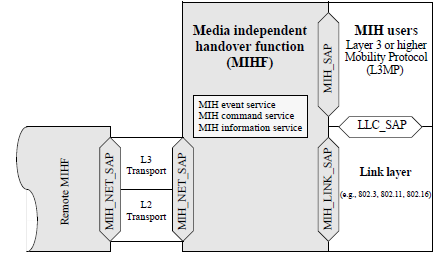 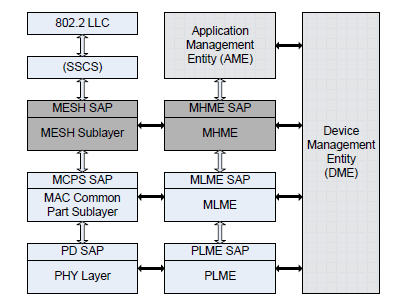 Interface to
Media-specific 
group management
Interface to 
IP group management
21-12-0028-00-0000
14
Summary
802.21d will define extensions to existing MIH services to do group management

By defining new primitives / attributes for group management

By defining a mapping between MIH_LINK_SAP and existing media-specific SAPs for interface with L2 group management, and possibly modifying MIH_NET_SAP for interface with IP group management

Multicast security mechanisms are also needed for group handover commands
21-12-0028-00-0000
15